Fig. 3 The time course of the ratio between ratings of perceived exertion and work output (RPE/W) during the 60-min ...
Alcohol Alcohol, Volume 44, Issue 3, May-June 2009, Pages 278–283, https://doi.org/10.1093/alcalc/agn108
The content of this slide may be subject to copyright: please see the slide notes for details.
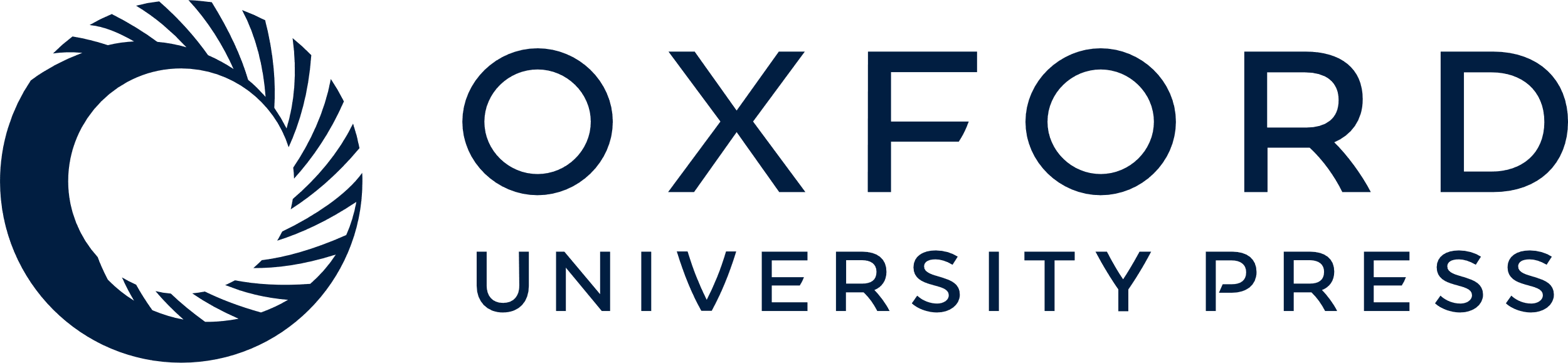 [Speaker Notes: Fig. 3 The time course of the ratio between ratings of perceived exertion and work output (RPE/W) during the 60-min time trial after ingestion of ethanol (EtOH) or control (C). Open bars and black bars represent the C and EtOH trials, respectively. *A significant difference (P < 0.05) with C; ‘a’ indicates a significant difference (P < 0.05) with the first 10-min period (0–10) in C; ‘b’ denotes a significant (P < 0.05) difference with 0–10 in EtOH.


Unless provided in the caption above, the following copyright applies to the content of this slide: © Oxford University Press 2009]